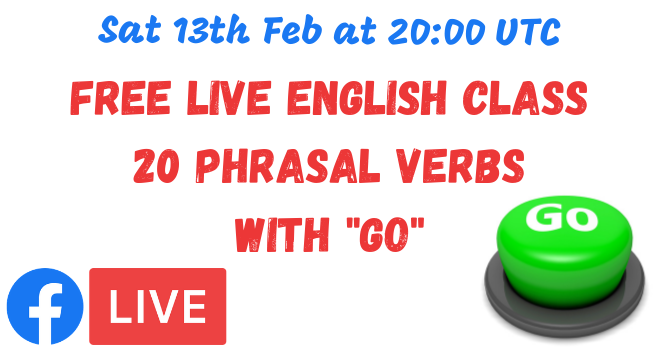 20 Phrasal Verbs with GO
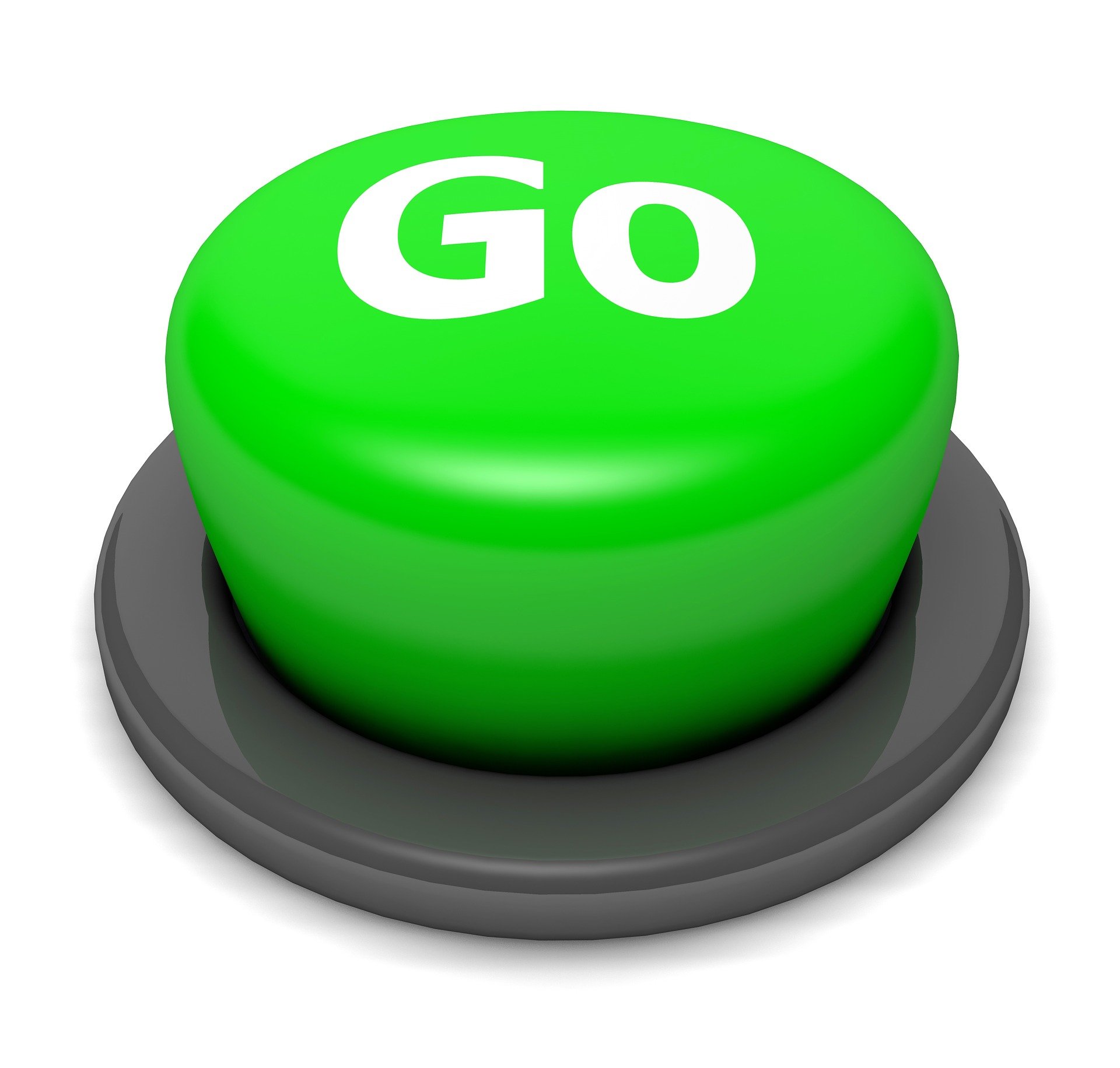 Link to download the free resources: https://purlandtraining.com

Images: https://pixabay.com/
GO AFTER
GO AGAINST
GO AHEAD
GO ALONG
GO AWAY
How natural is your English?

Did you learn phrasal verbs at school?

If not, why not?
GO BACK
GO BEFORE
GO BY
GO DOWN
GO FOR
How many phrasal verbs are there?

How can I learn phrasal verbs?

What resources are there?
GO IN
GO OFF
GO ON
GO OUT
GO OVER
Should I bother learning phrasal verbs?

Are they formal or informal?

Why do native speakers prefer them?
GO THROUGH
GO UNDER
GO UP
GO WITH
GO WITHOUT
Exercise A:
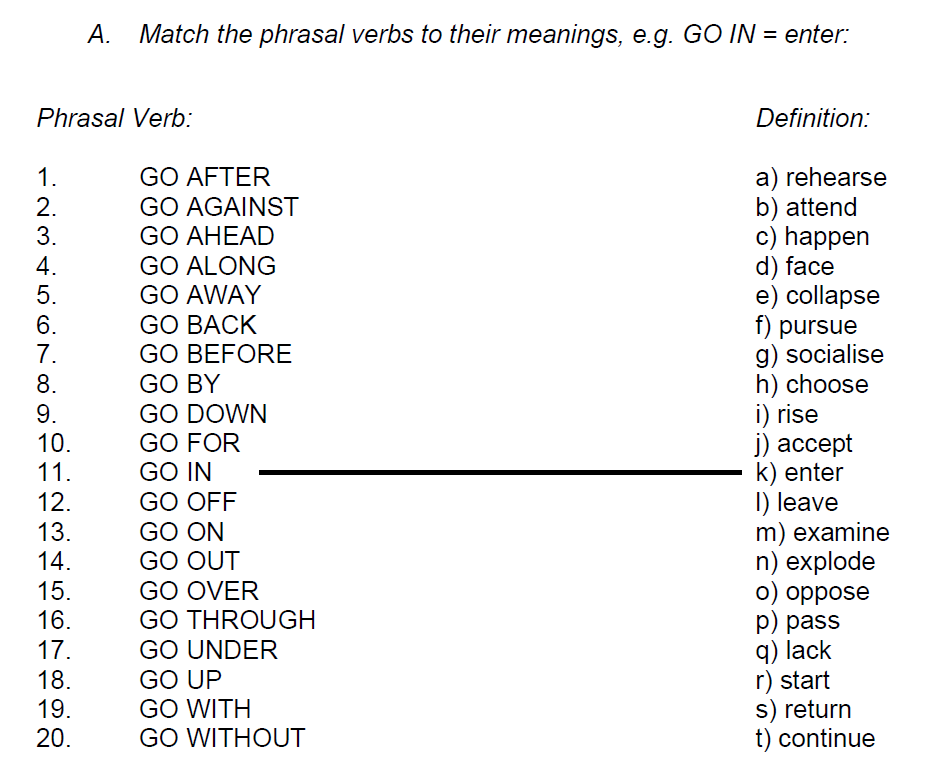 Exercise B:
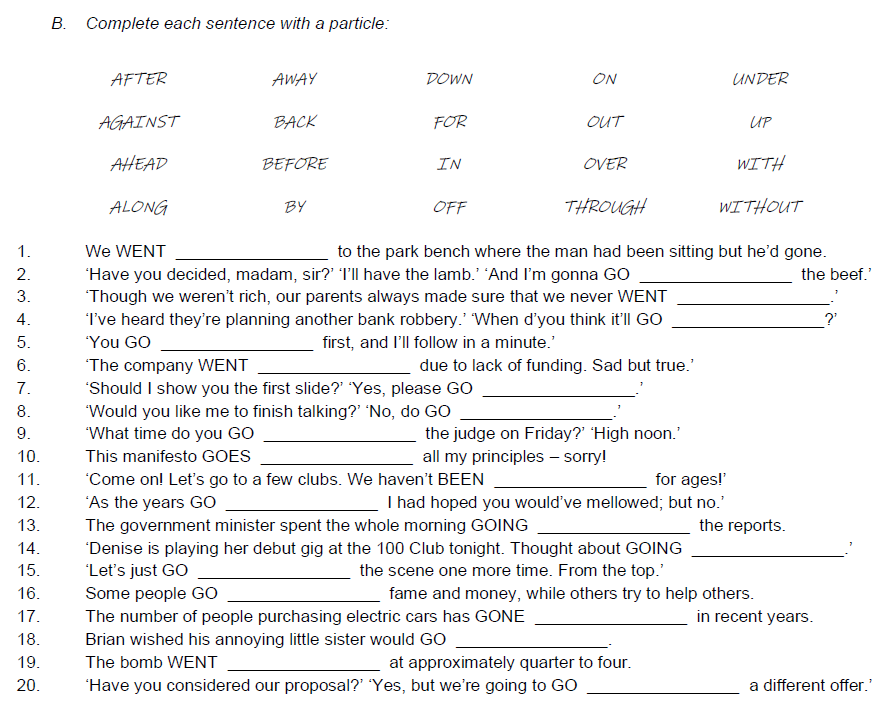 Further Suggestions:
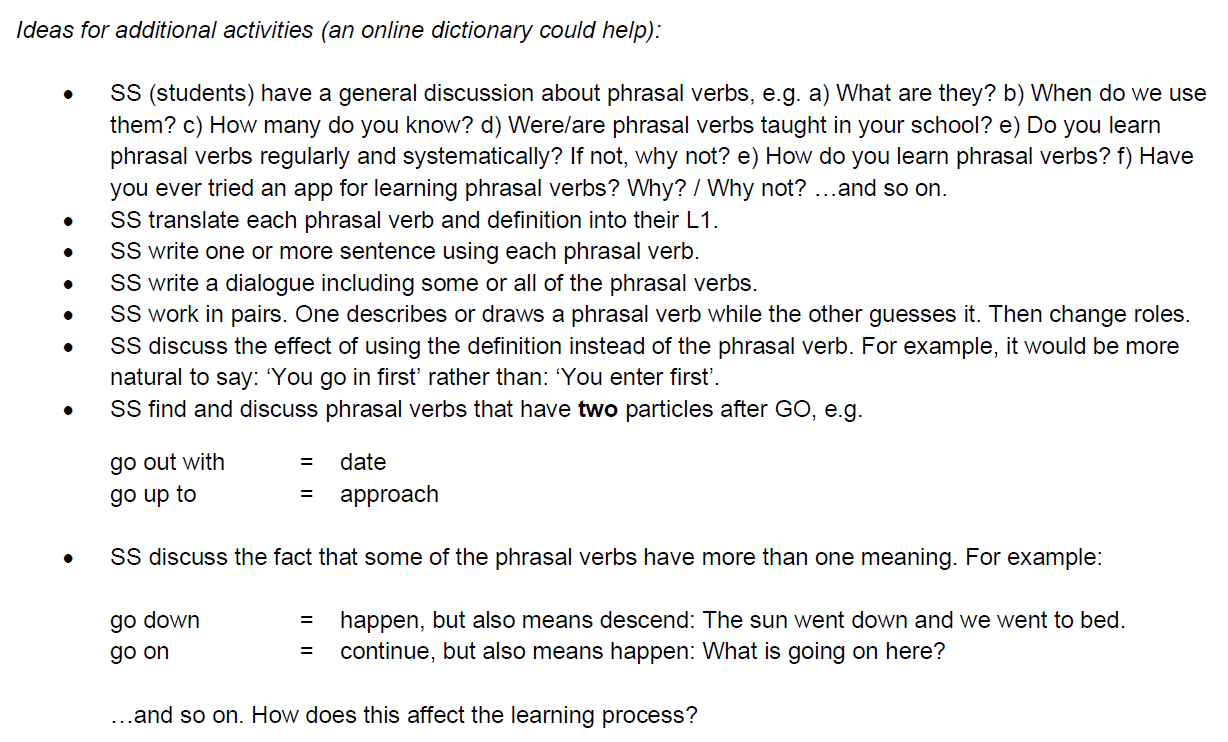 Answers:
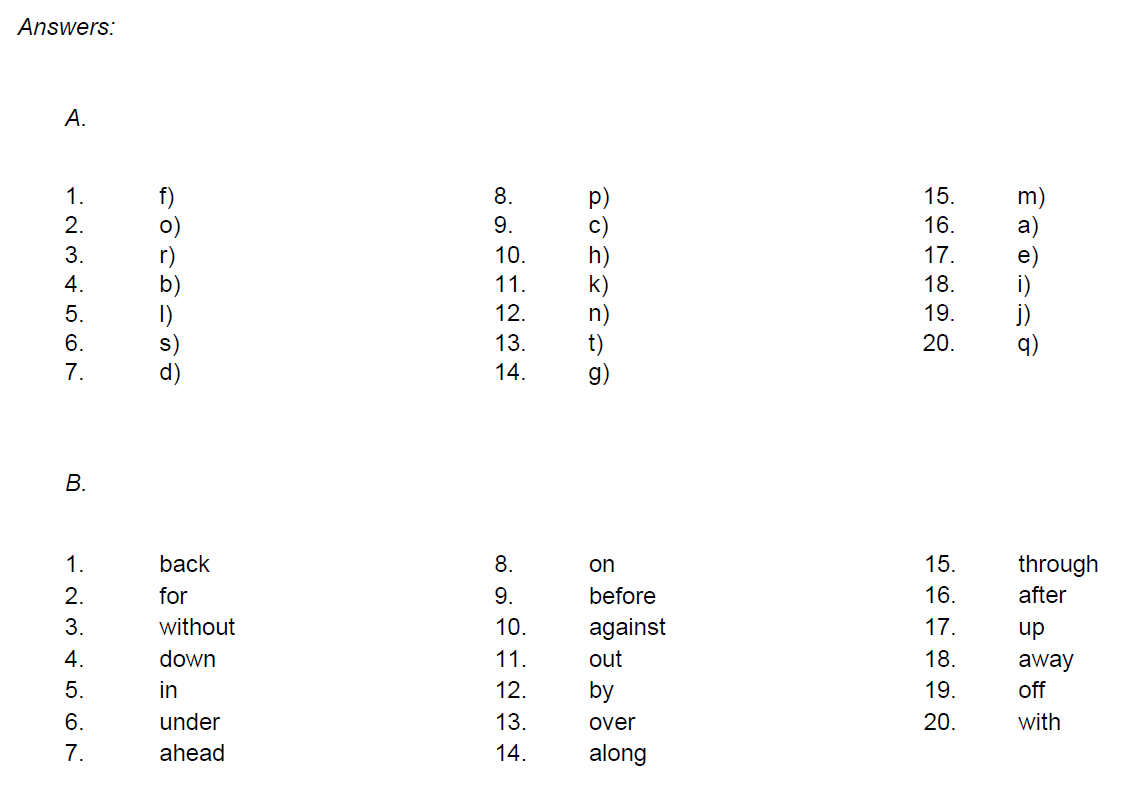